БИОЭТИКАПРОБЛЕМЫ КЛОНИРОВАНИЯ
Профессор Цыбусов Сергей Николаевич
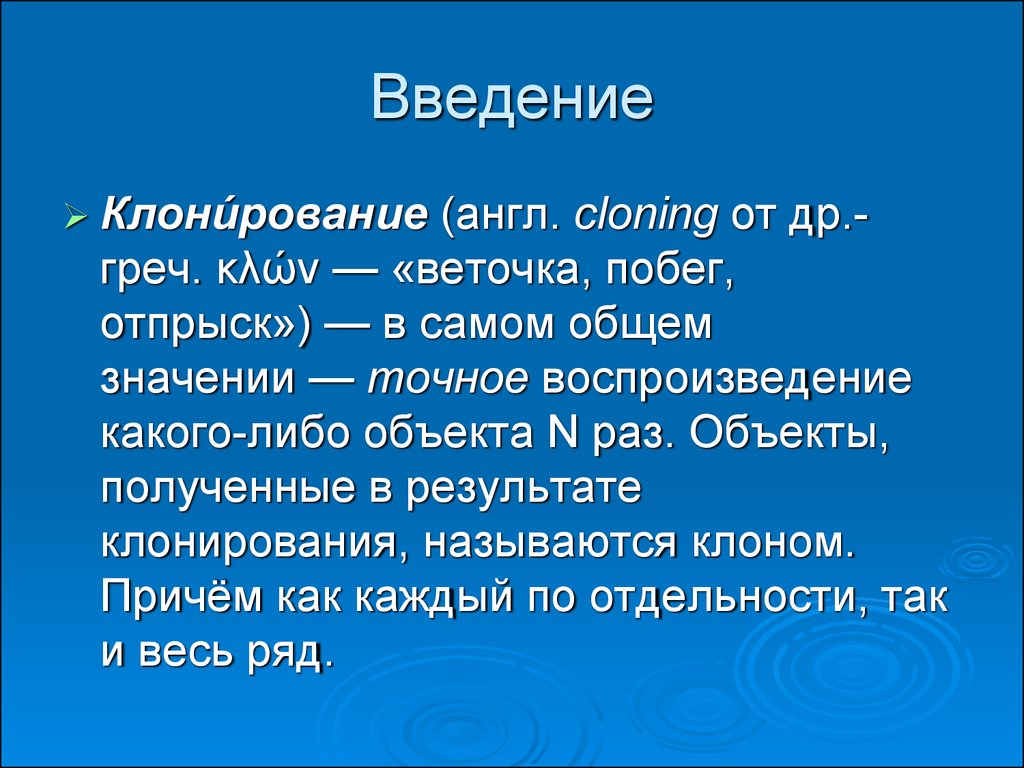 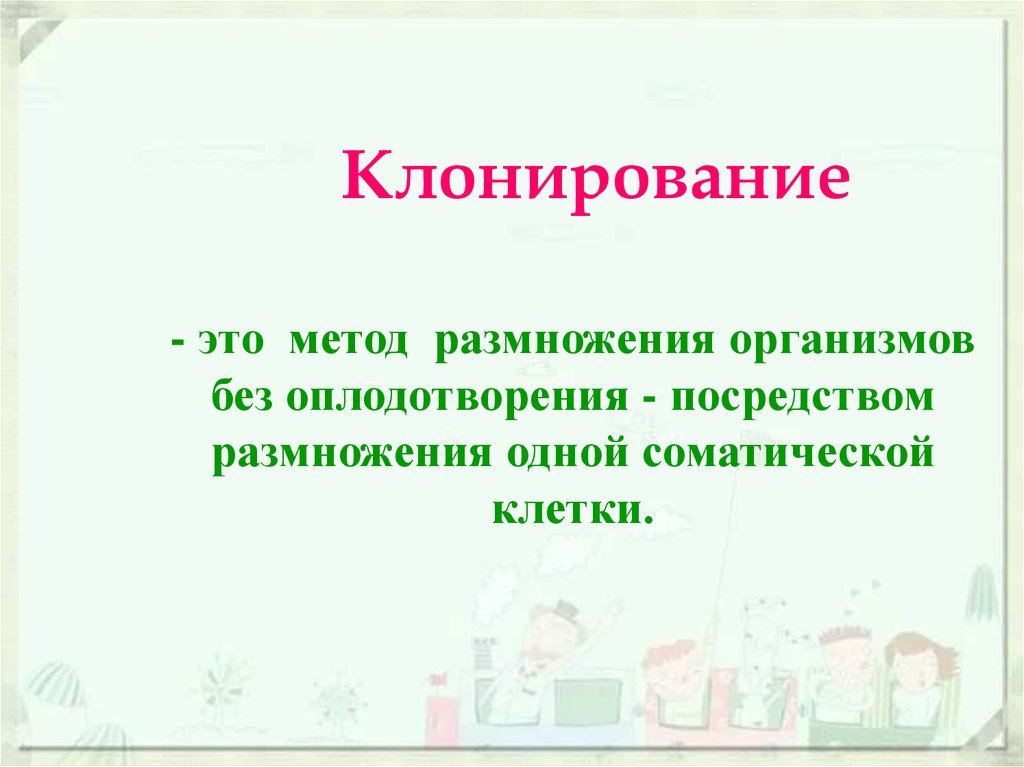 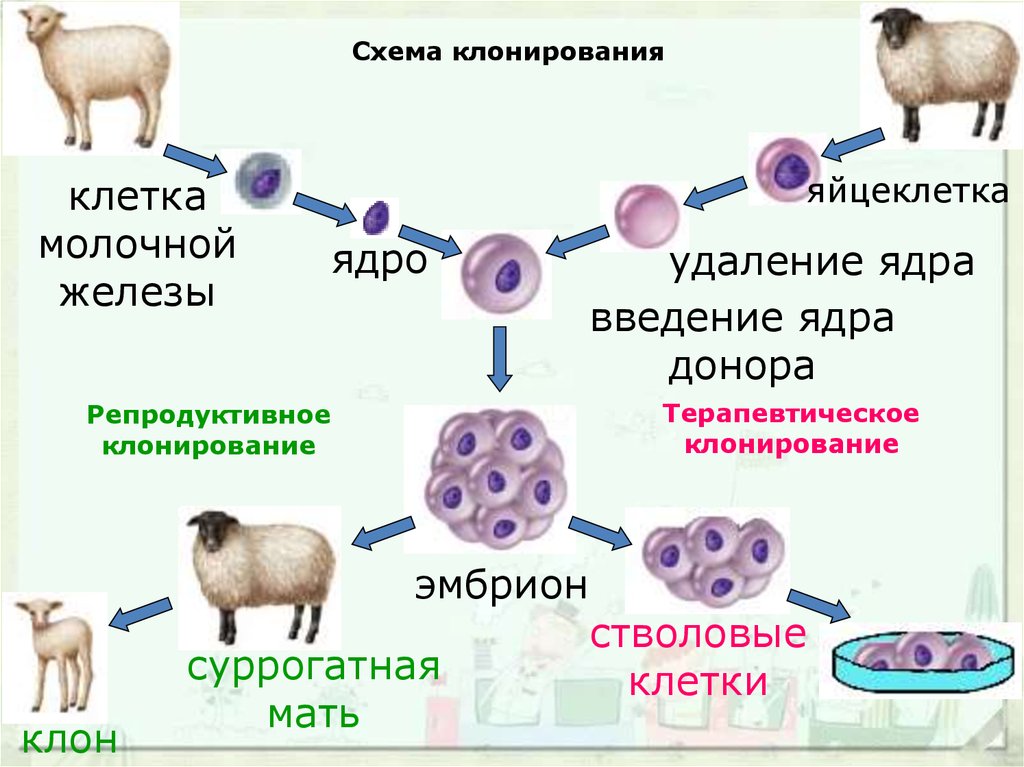 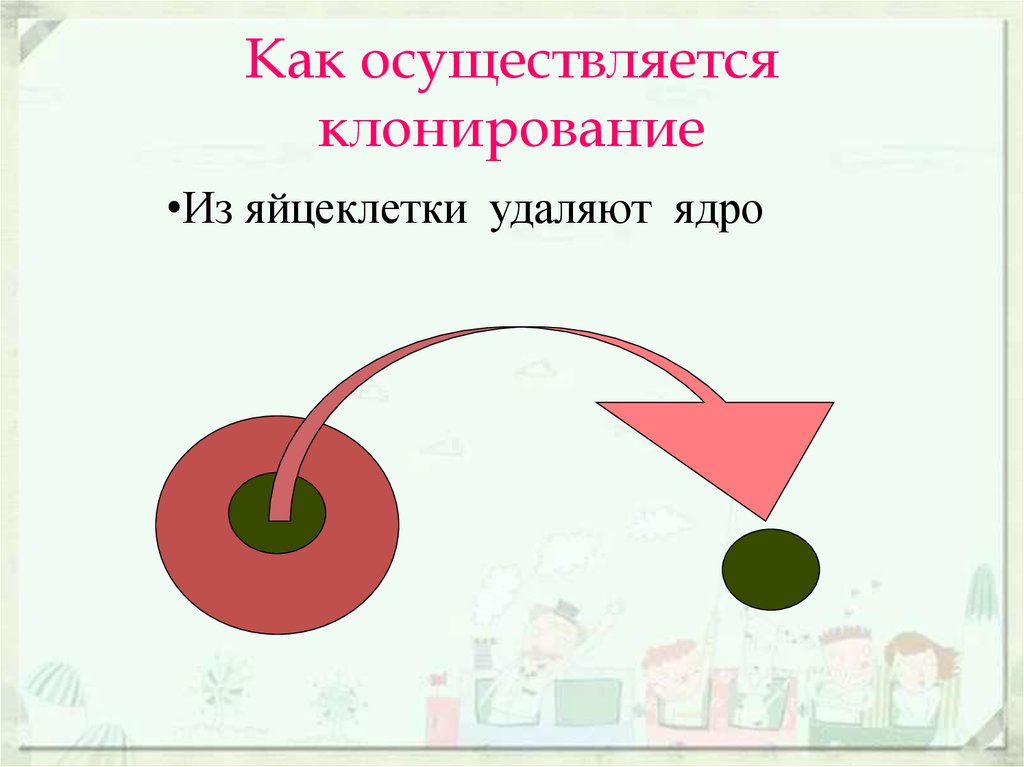 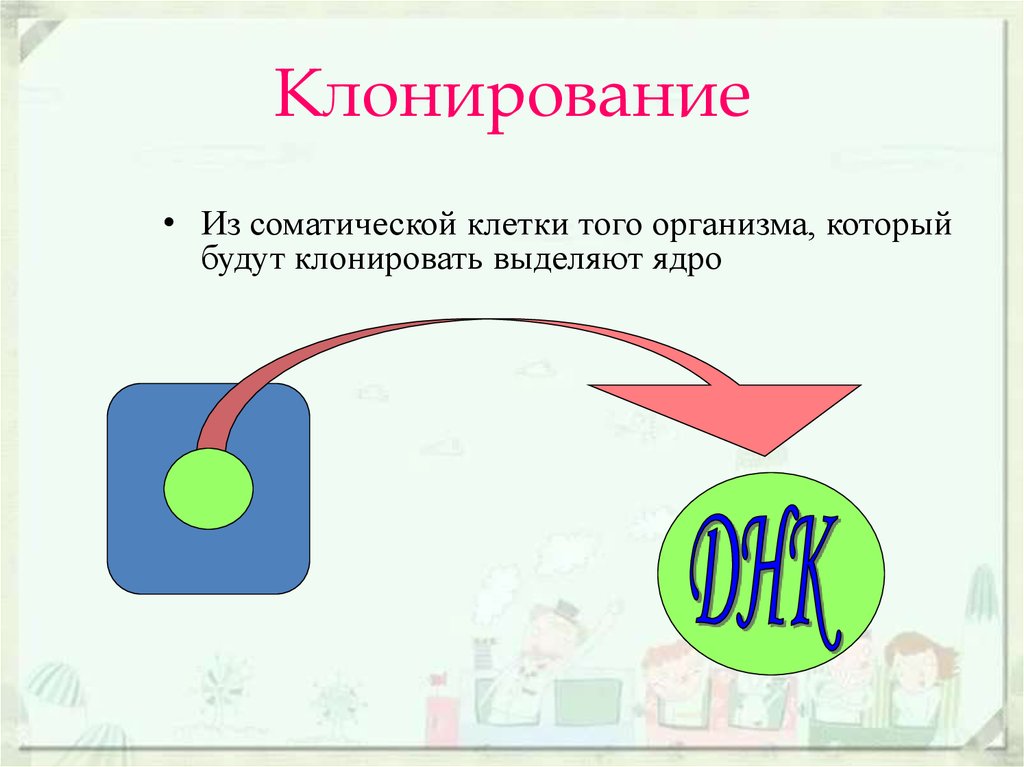 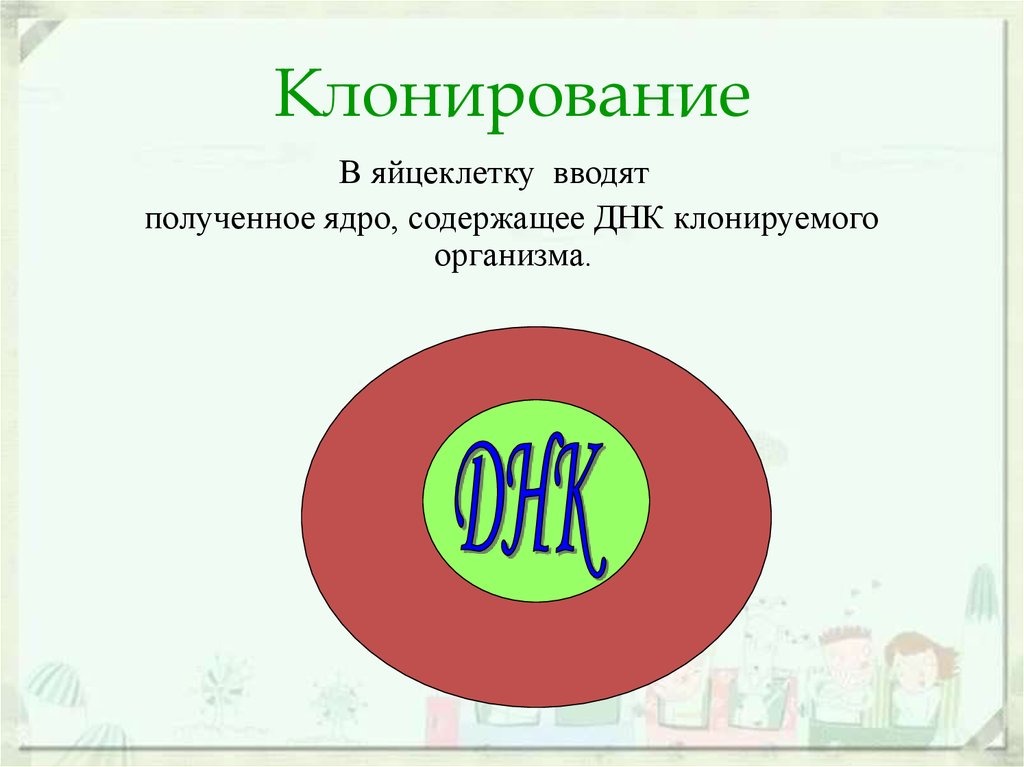 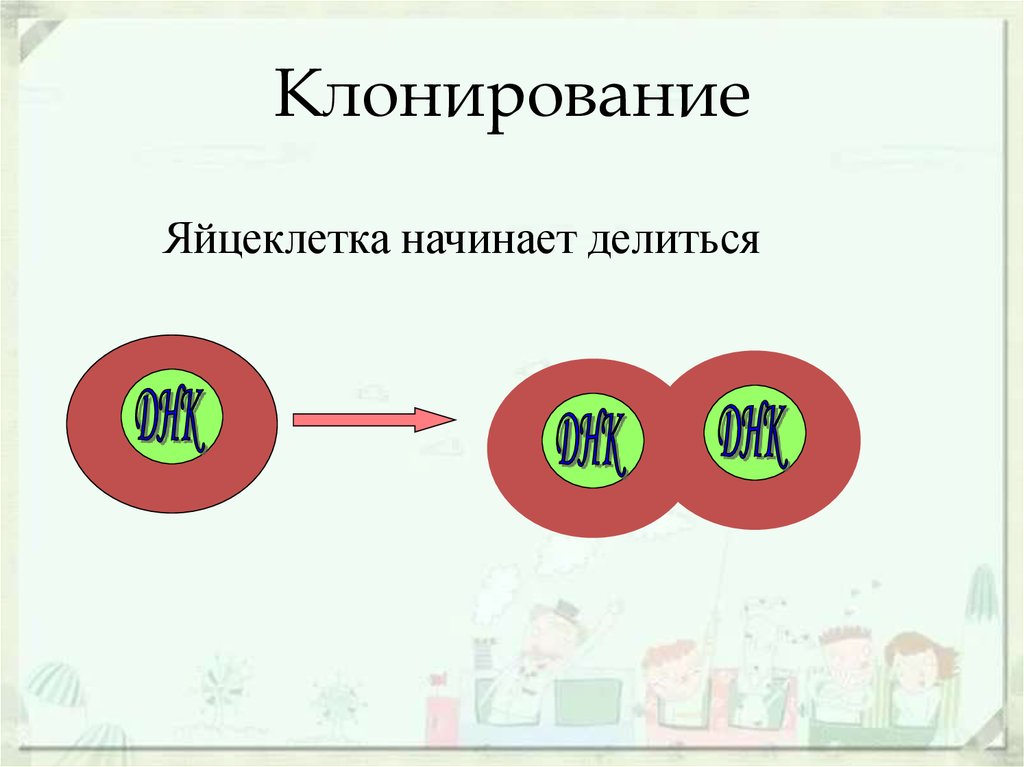 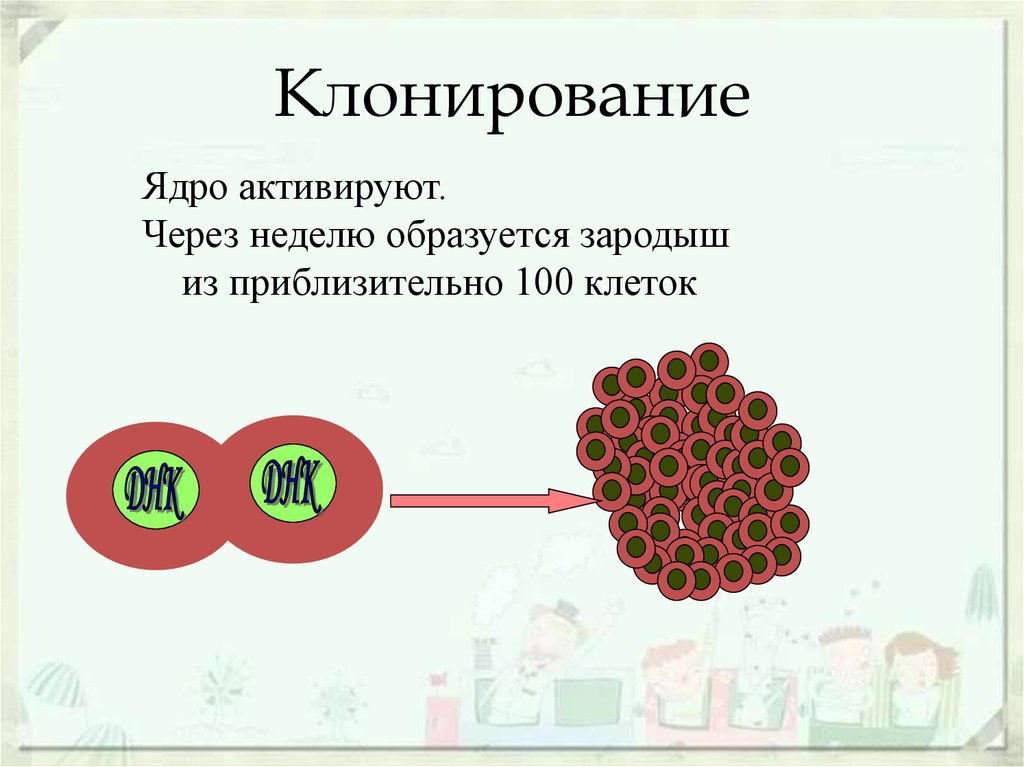 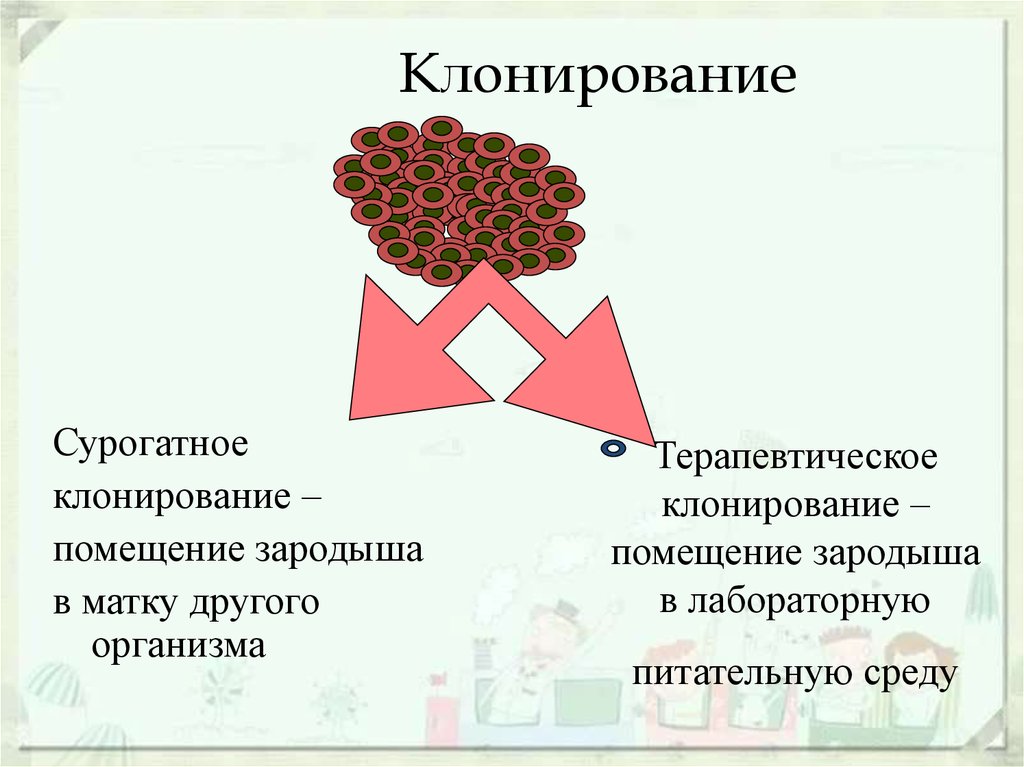 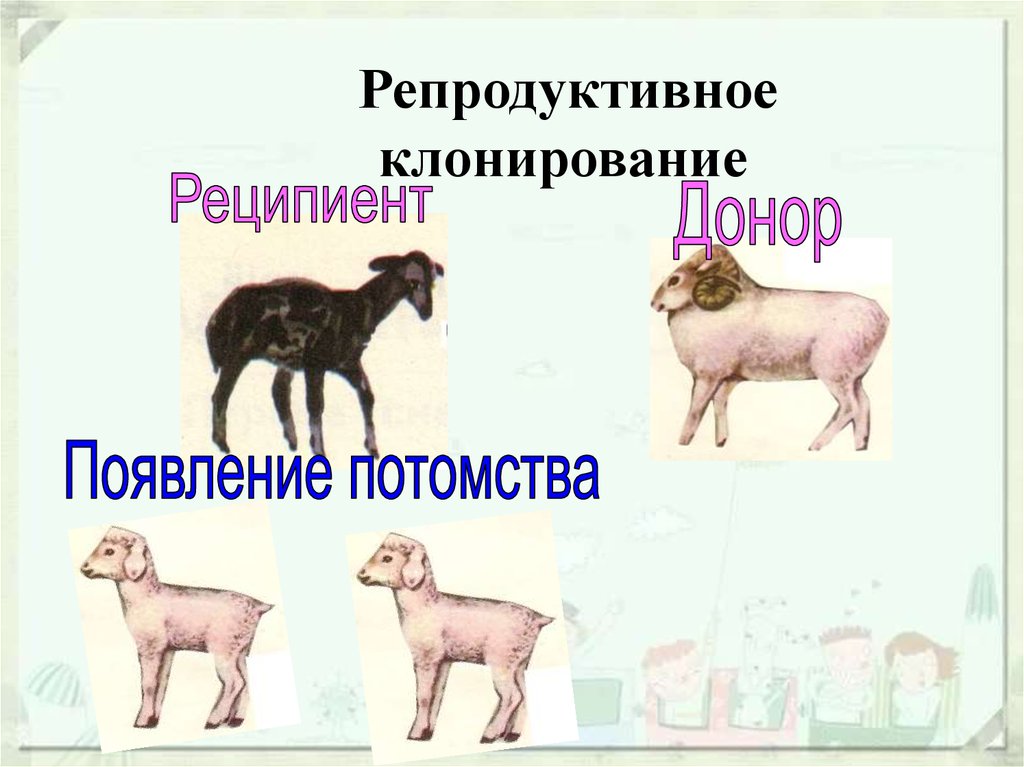 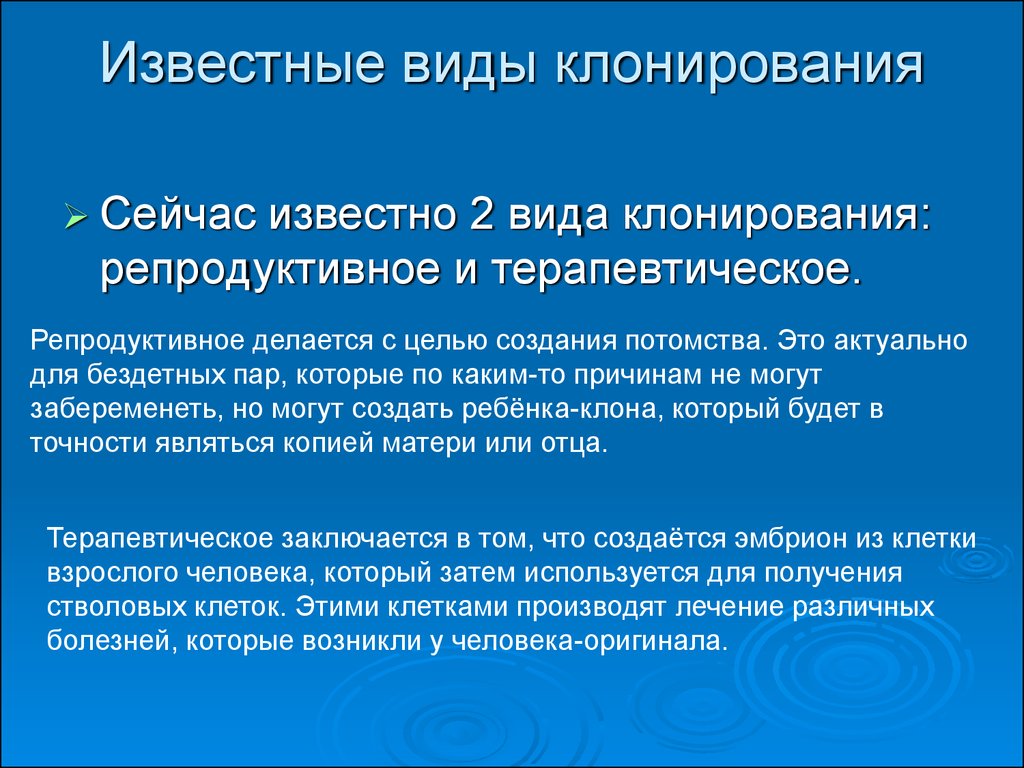 Возможность клонирования эмбрионов позвоночных впервые была показана в начале 50-х годов в опытах на амфибиях.Американские исследователи Бриггс и Кинг разработали микрохирургический метод пересадки ядер эмбриональных клеток с помощью тонкой стеклянной пипетки в лишенные ядра яйцеклетки. Они установили, что если брать ядра из клеток зародыша на ранней стадии его развития - бластуле, то примерно в 80% случаев зародыш благополучно развивается дальше и превращается в нормального головастика.
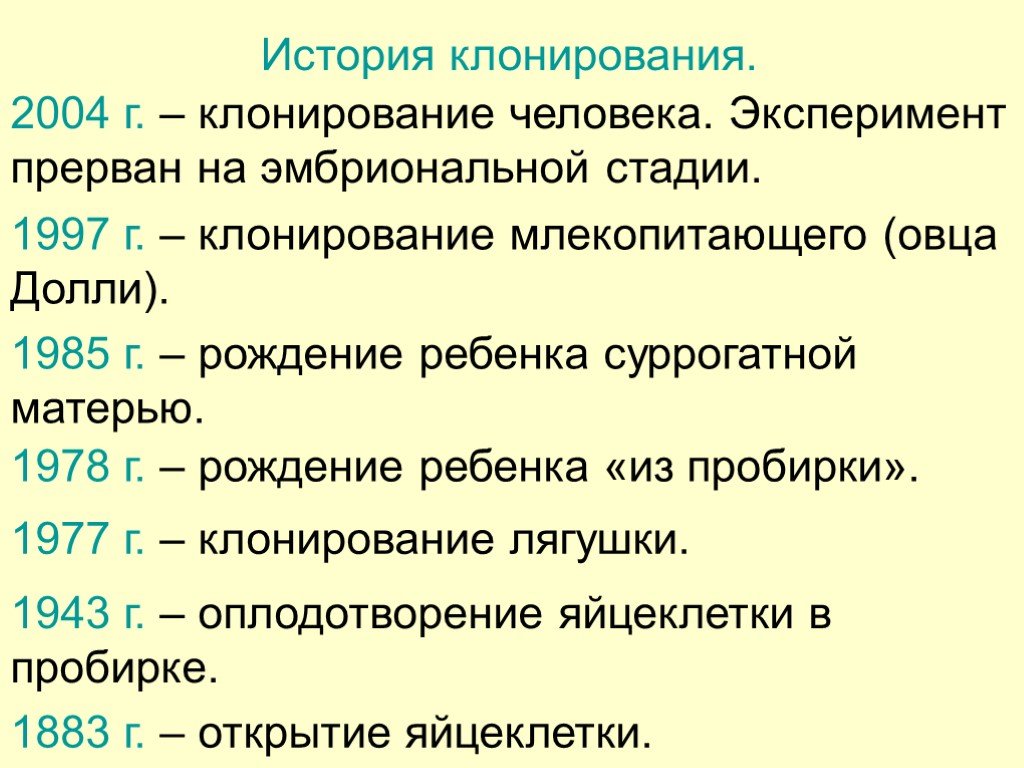 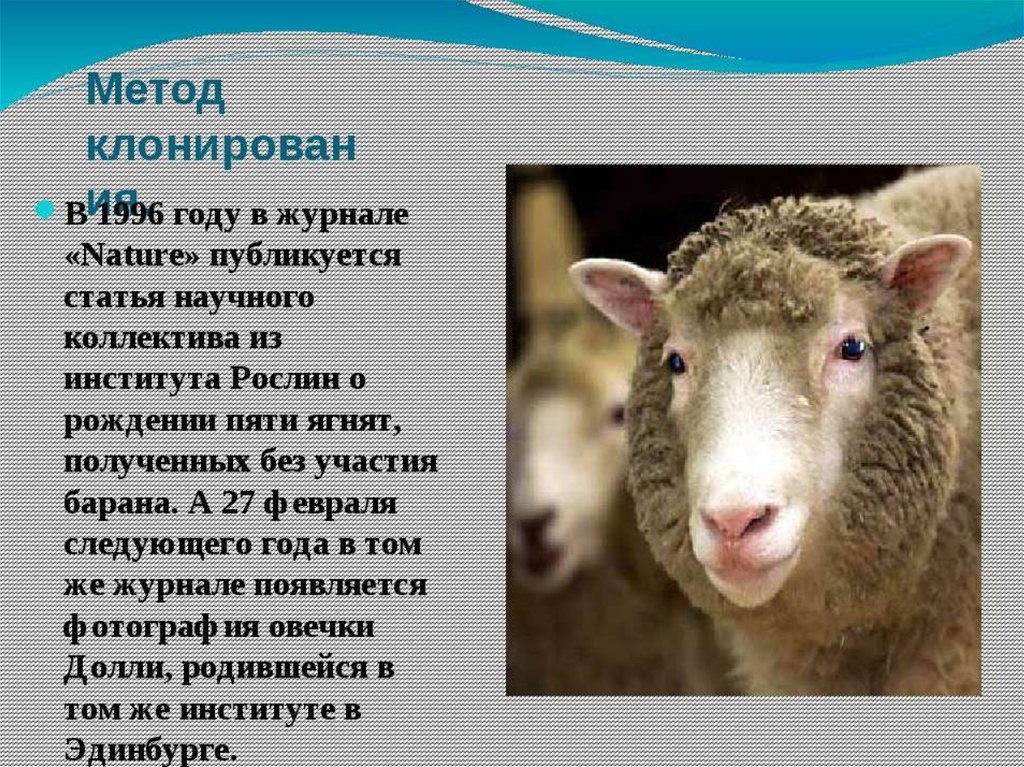 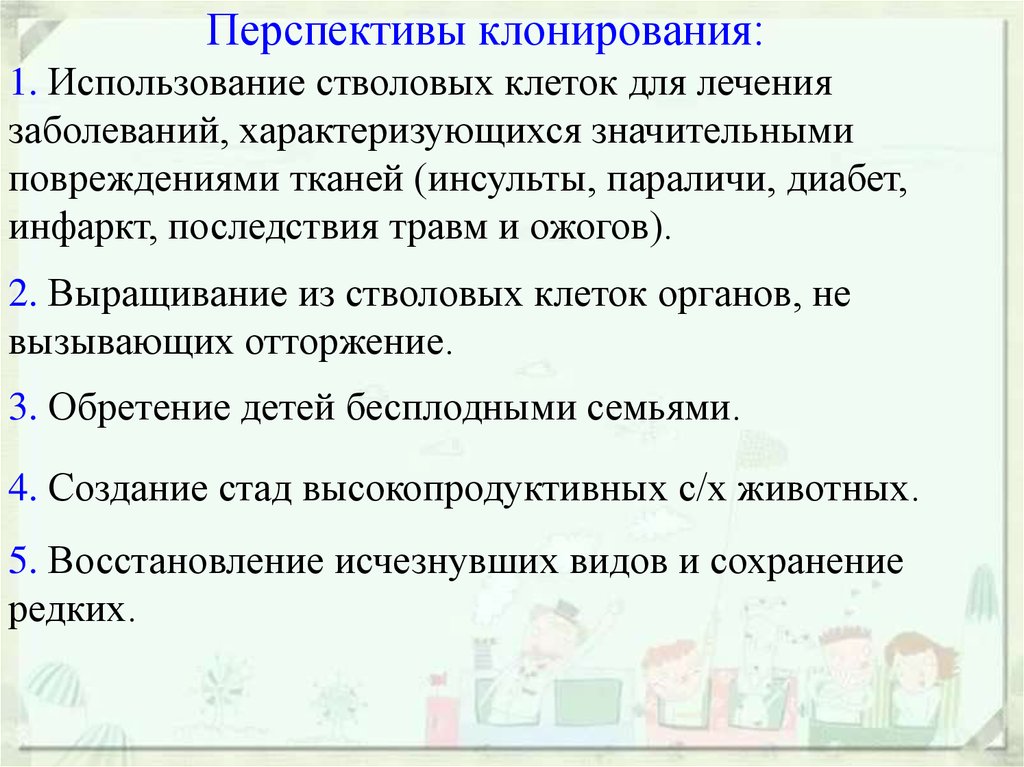 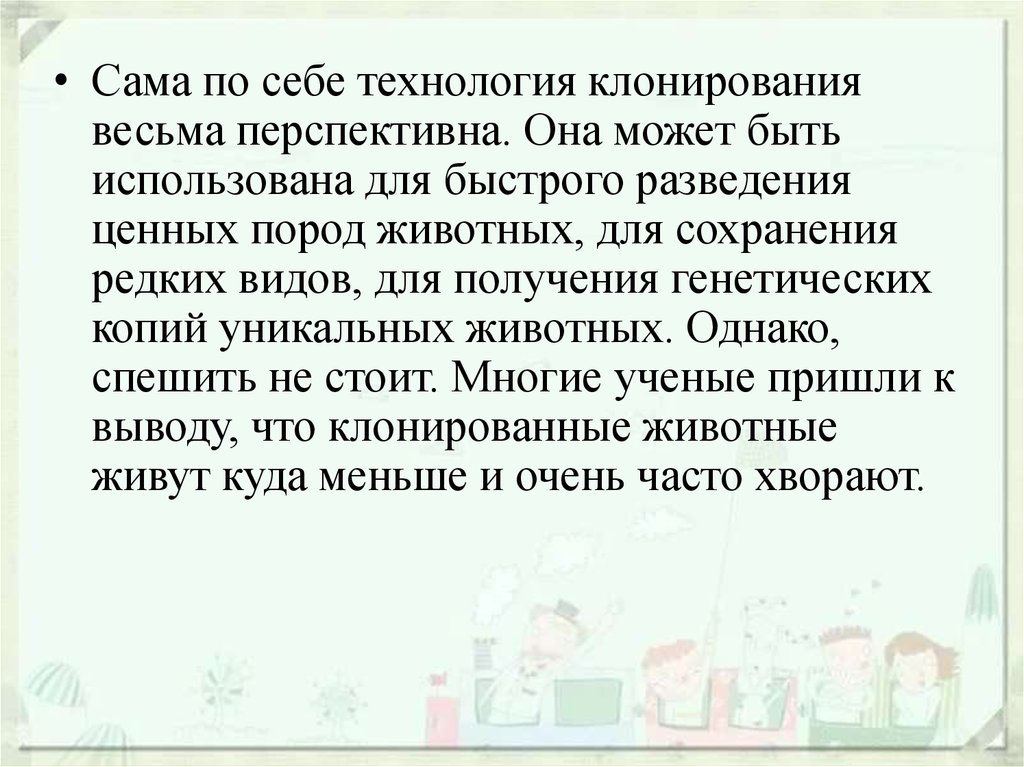 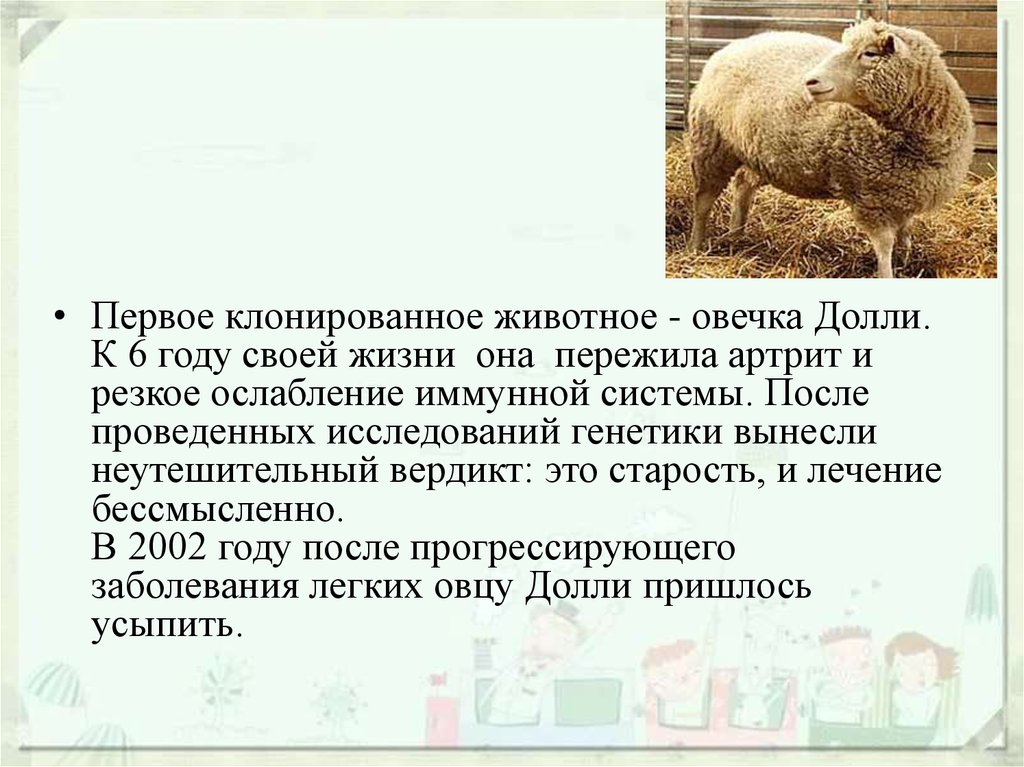 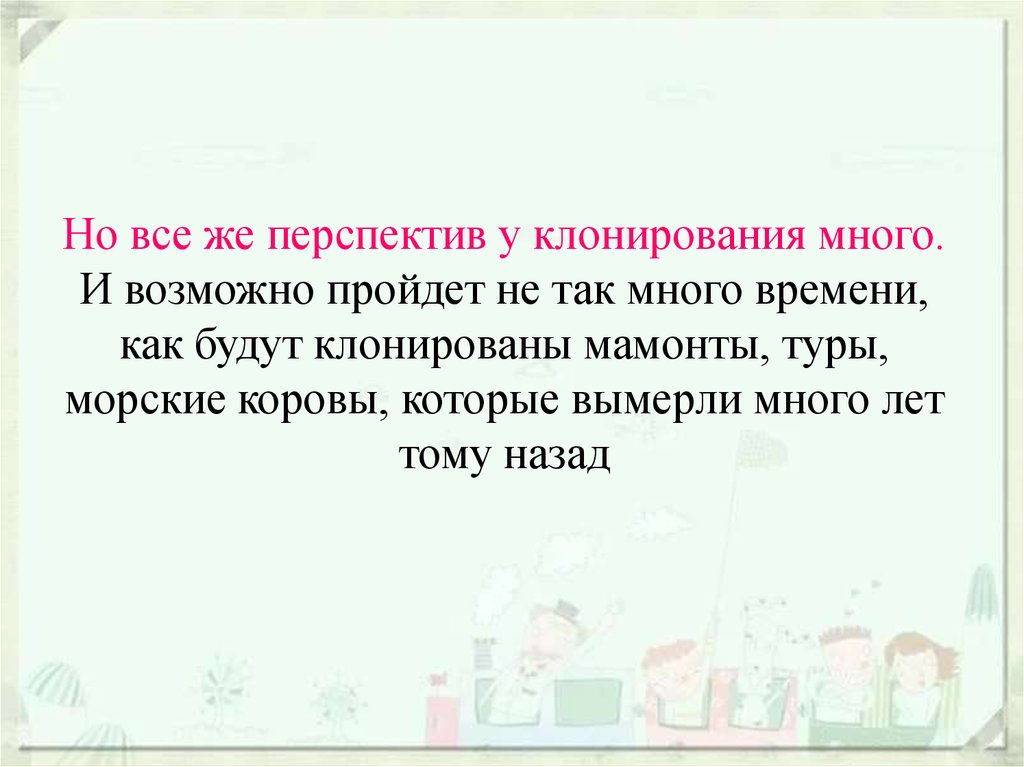 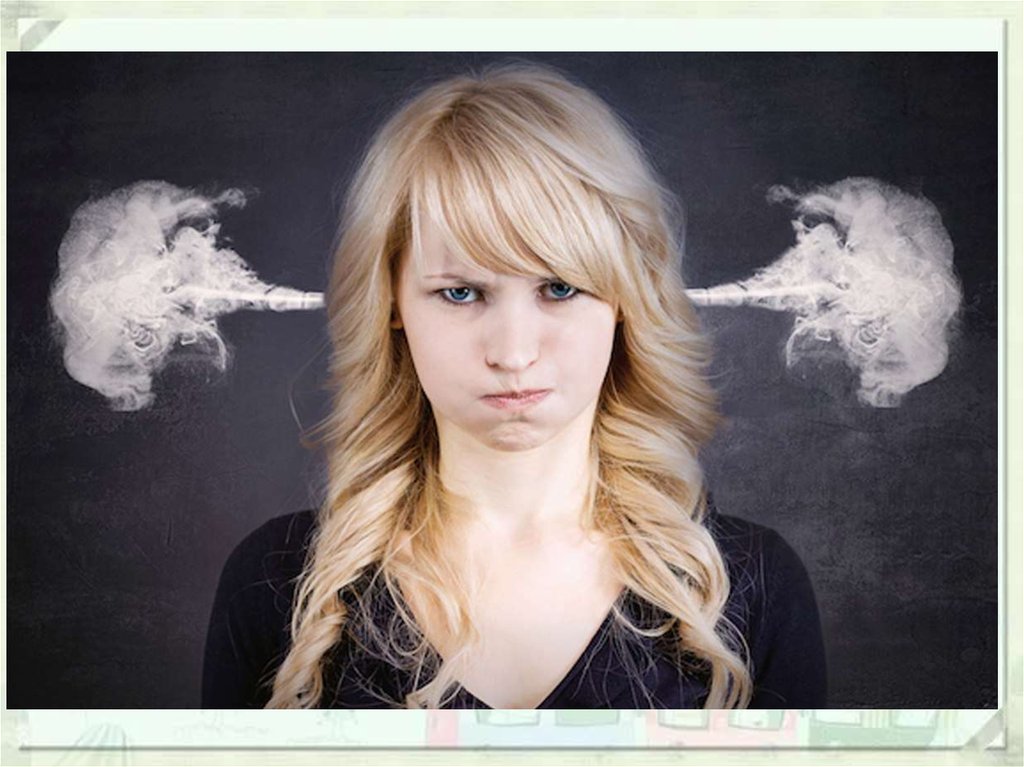 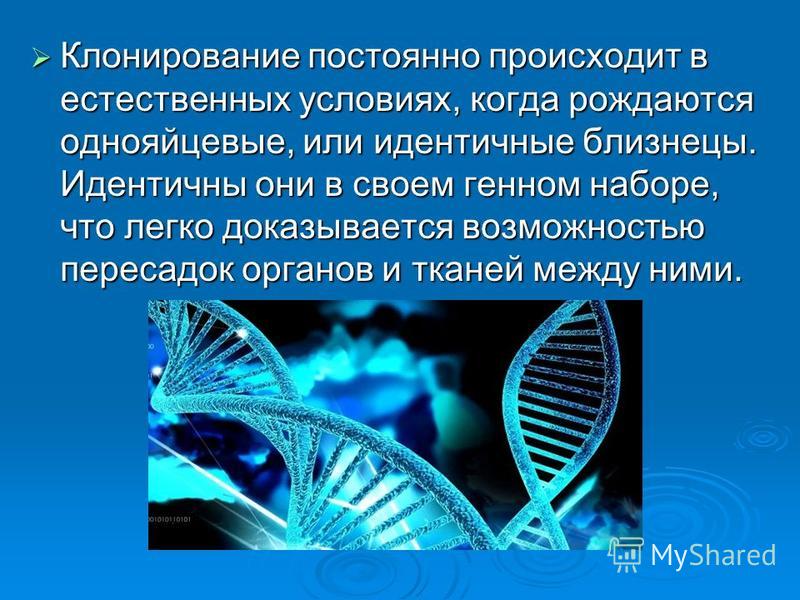 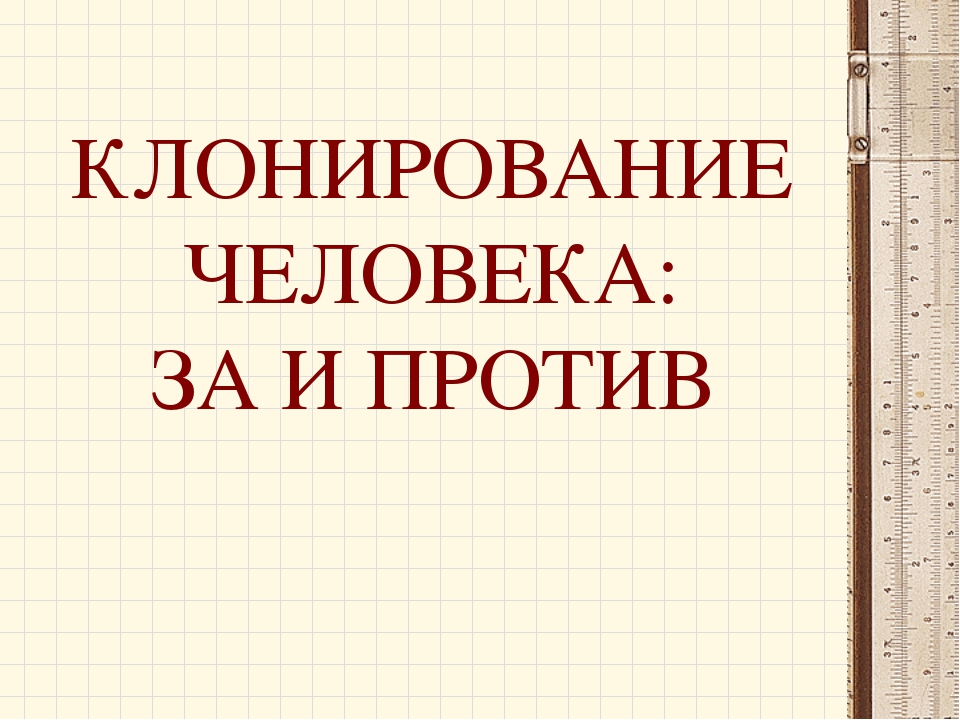 Человеческий клон 

На самом деле клон - это простоидентичный близнец другого человека,отсроченный во времени. Клоны человекабудут обычными человеческими существами,совершенно как вы или я, вовсе не зомби. Ихбудет вынашивать обычная женщина в течение9 месяцев, они родятся и будут воспитыватьсяв семье, как и любой другой ребенок.
Так же как и идентичные близнецы, клон и донор ДНК будут иметь различные отпечатки пальцев. Клон не унаследует ничего из воспоминаний оригинального индивида. 

Благодаря всем этим различиям, клон - это не ксерокопия или двойник человека, а просто младший идентичный близнец.
Задачи стоящие перед клонированиемКлонирование органов и тканей - это задачаномер один в области транспланталогии,травматологии и в других областях медициныи биологии. 
При пересадке клонированногооргана не надо думать о подавлении реакцииотторжения и возможных последствиях ввиде рака, развившегося на фонеиммунодефицита. 
Клонированные органы станут спасением для людей.
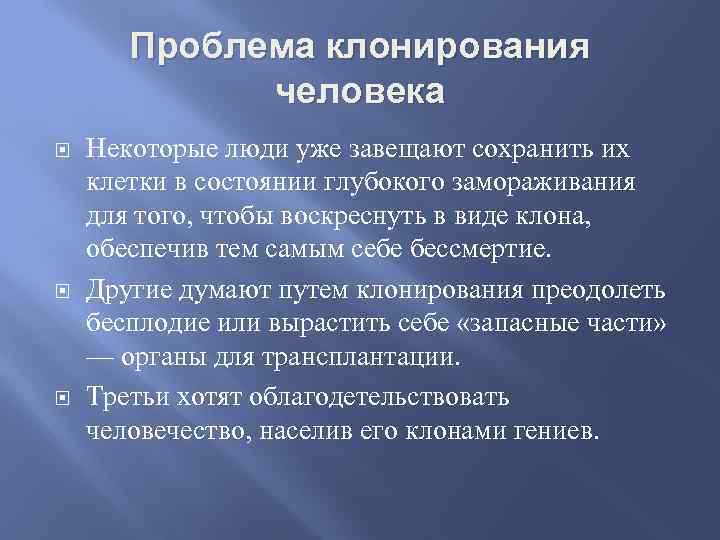 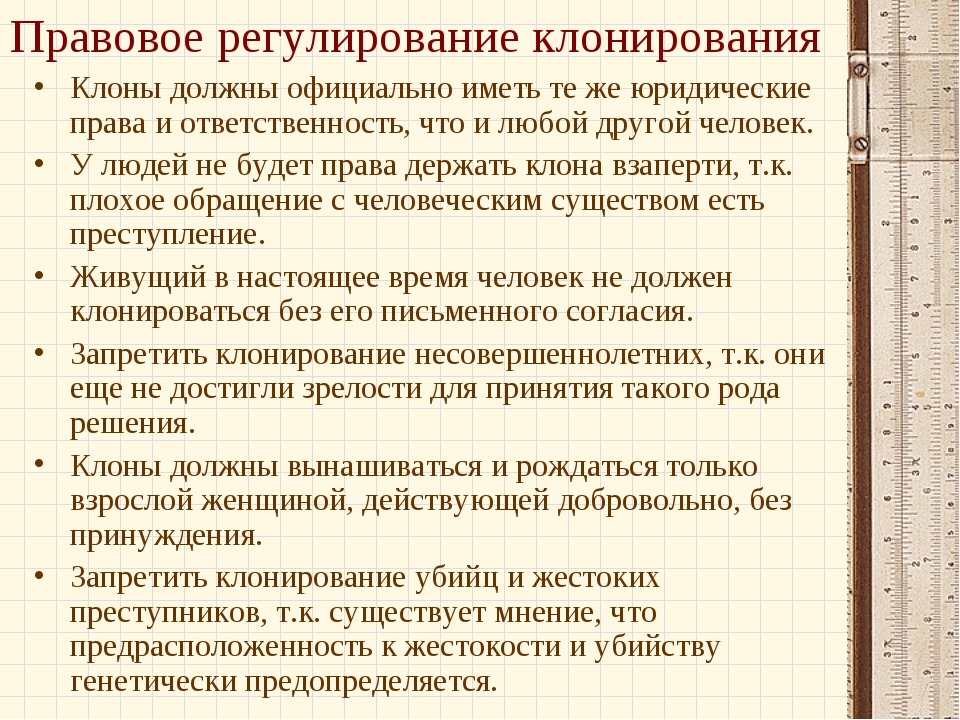 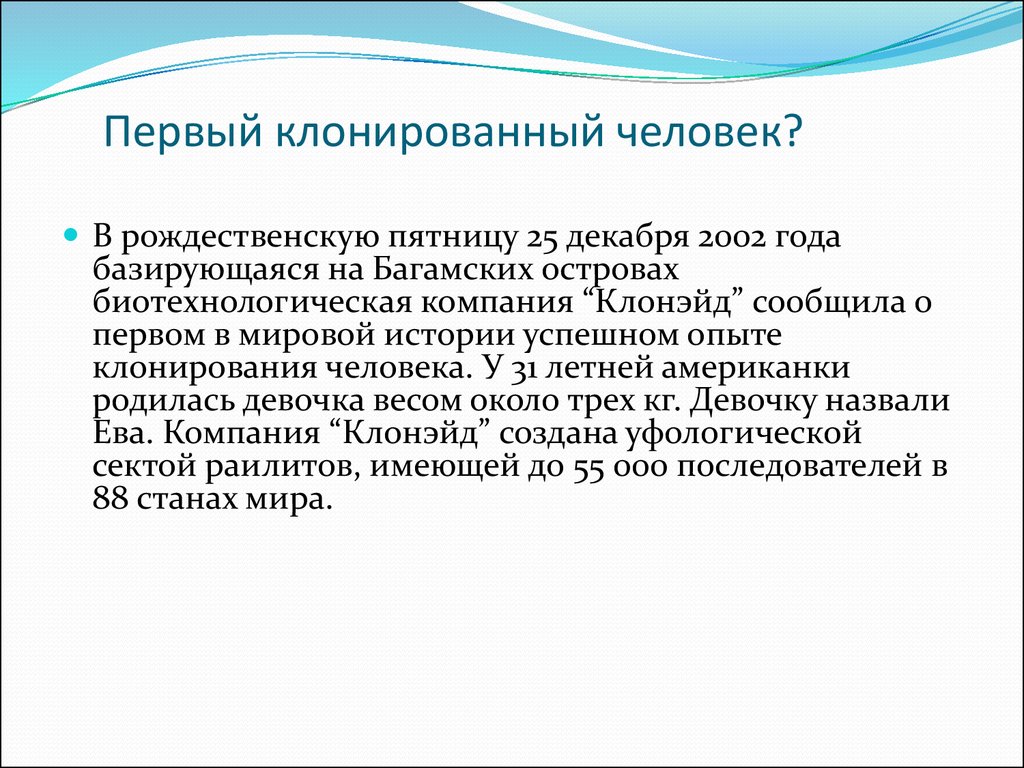 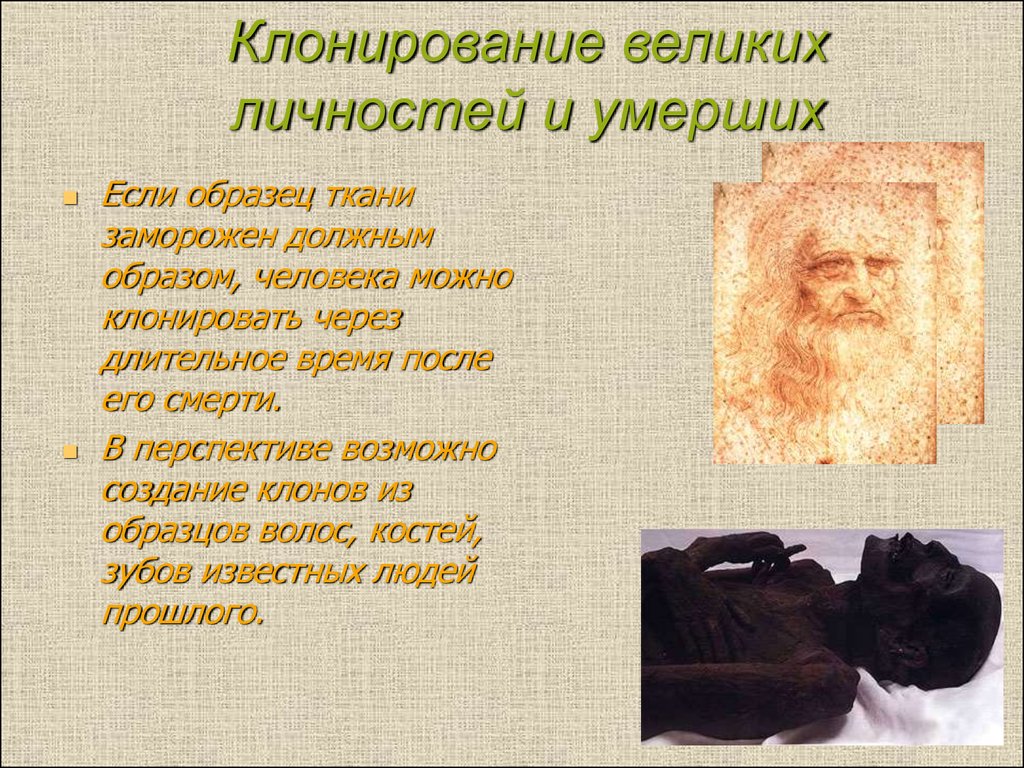 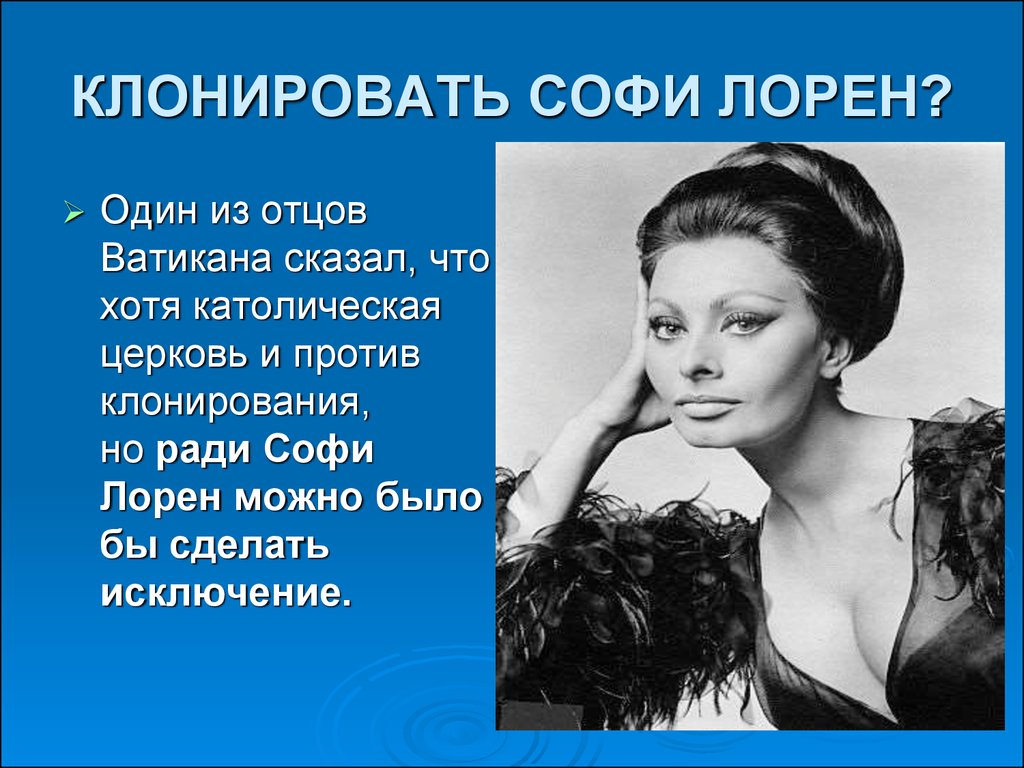 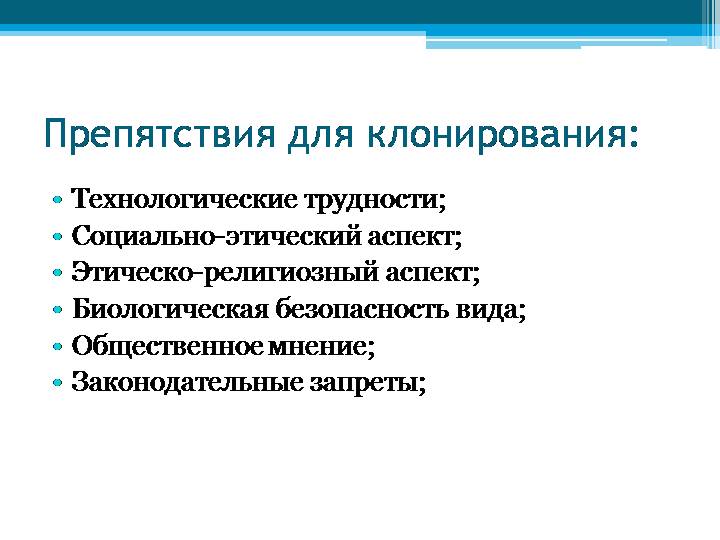 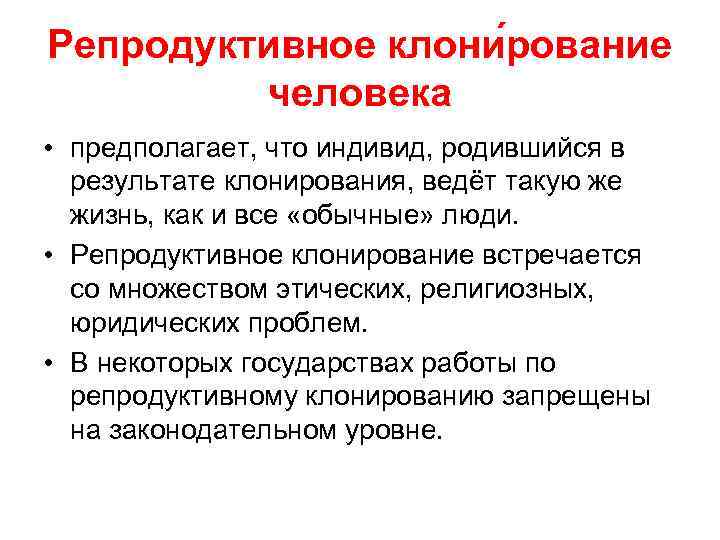 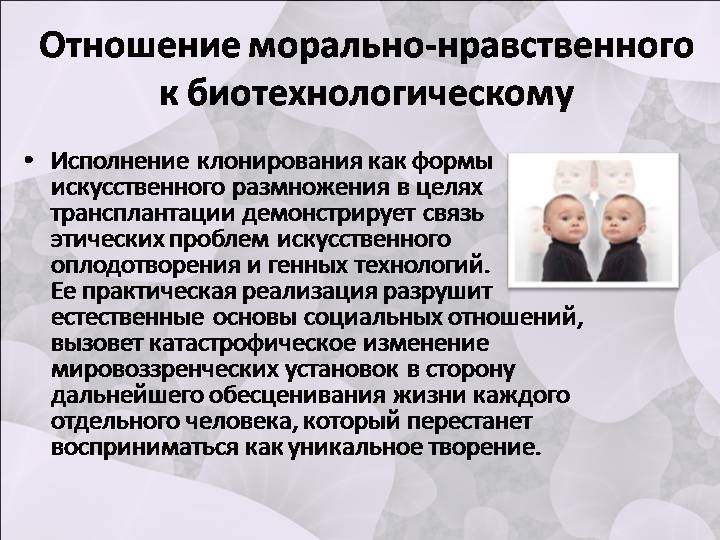 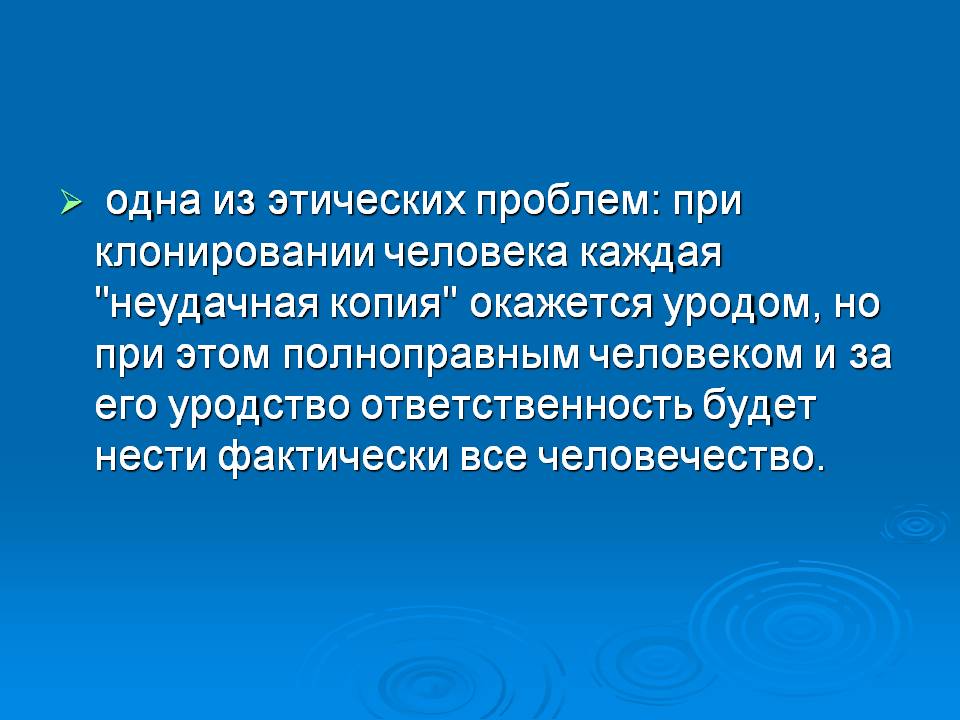 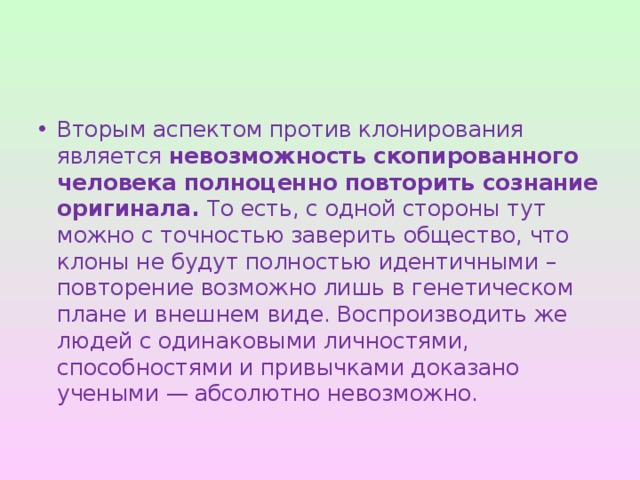 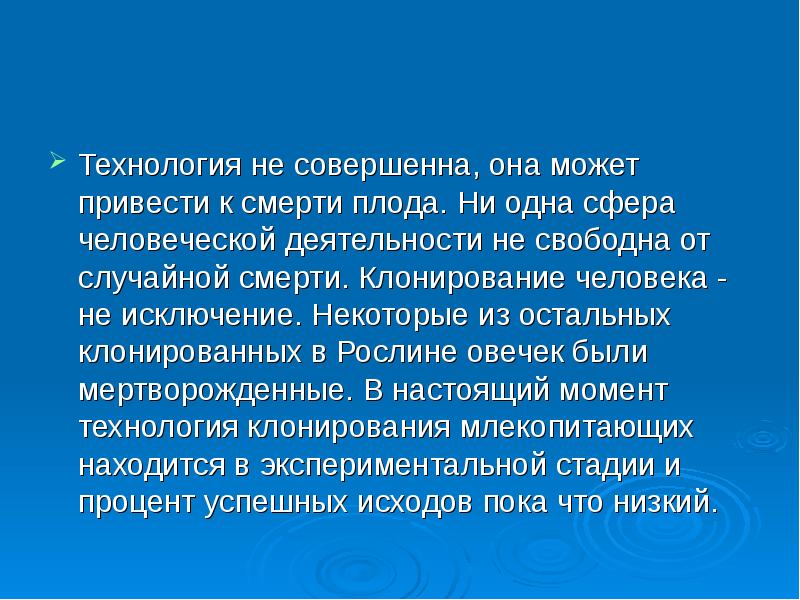 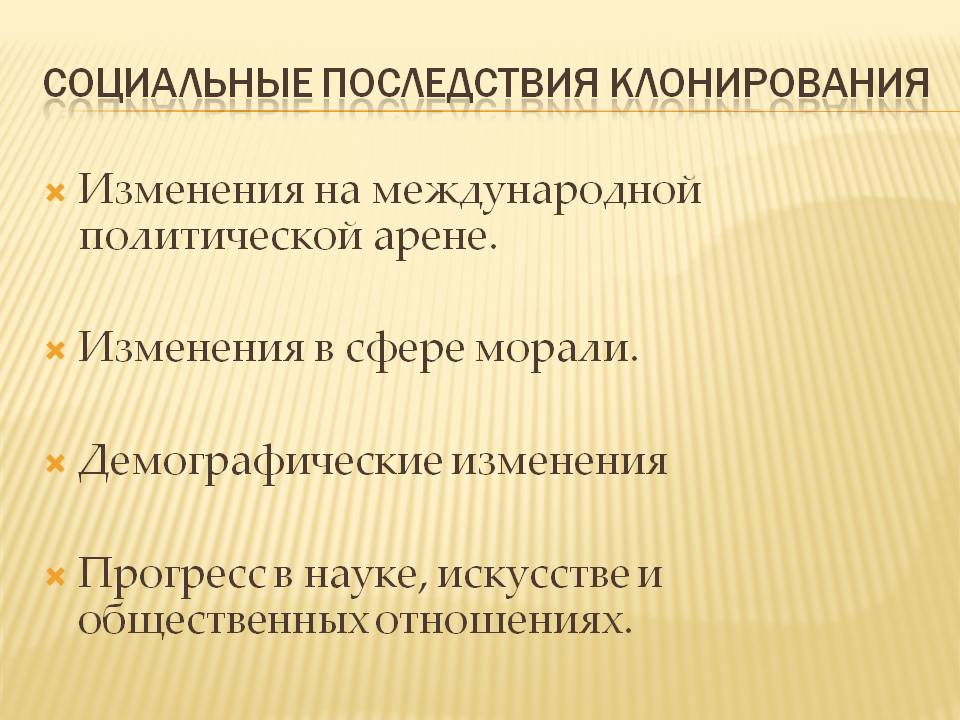 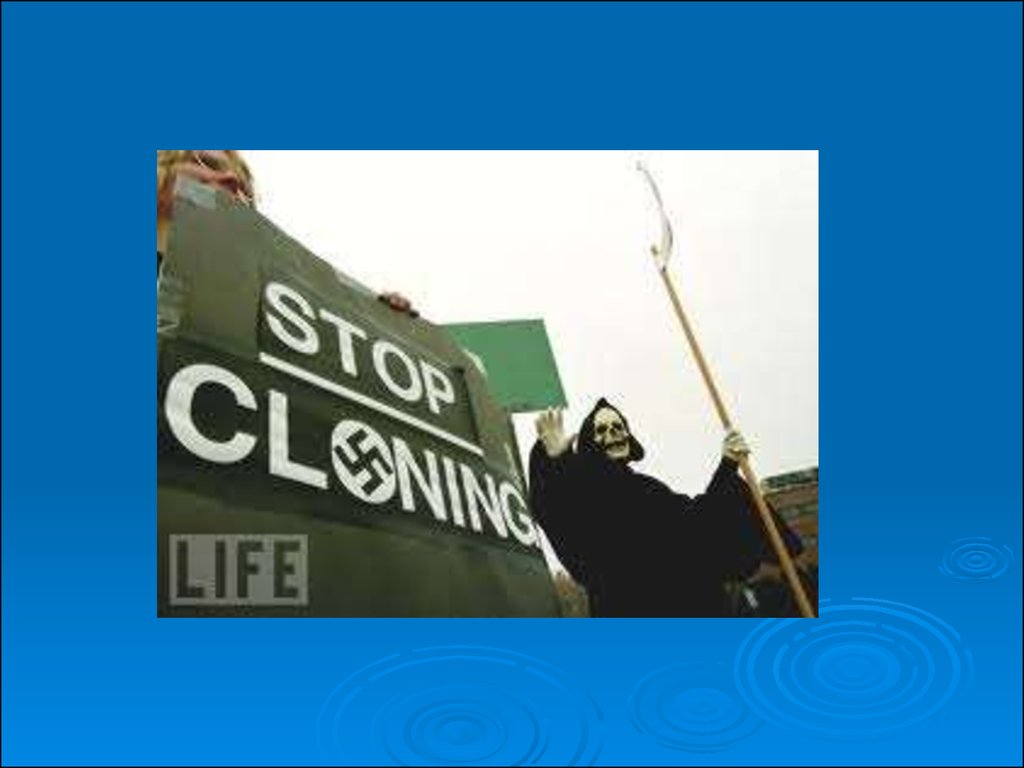 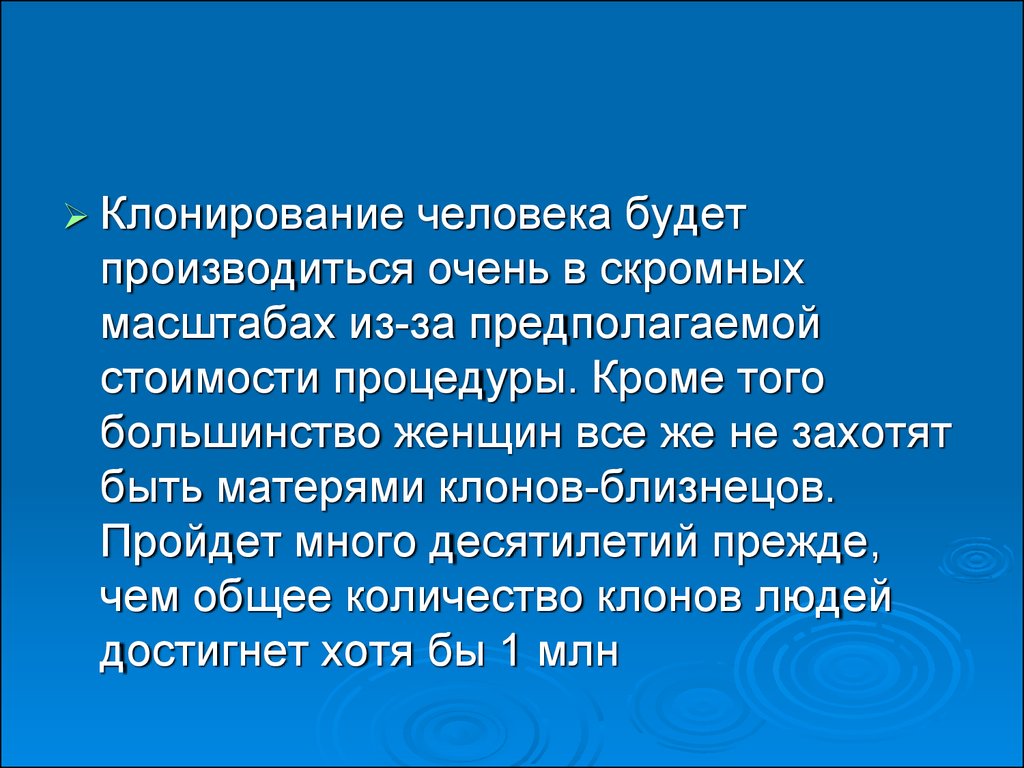 СПАСИБО ЗА ВНИМАНИЕ!